Bimbingan dan Konseling Belajar
Pandangan Tentang Pengetahuan, Belajar dan Pembelajaran
Behaviorisme
Konstruktivisme
Behavioristik
Pengetahuan: objektif, pasti,   
tetap
Belajar: perolehan 
pengetahuan
Mengajar: memindahkan pengetahuan ke orang yang belajar
Konstruktivistik
Pengetahuan : non- objektif, temporer, selalu berubah
Belajar: pemaknaan pengetahuan
Mengajar: menggali makna
Lanjutan
Konstruktivistik
Mind berfungsi sebagai alat menginterpretasi sehingga muncul makna yang unik
Behavioristik
Mind berfungsi sebagai alat penjiplak struktur pengetahuan
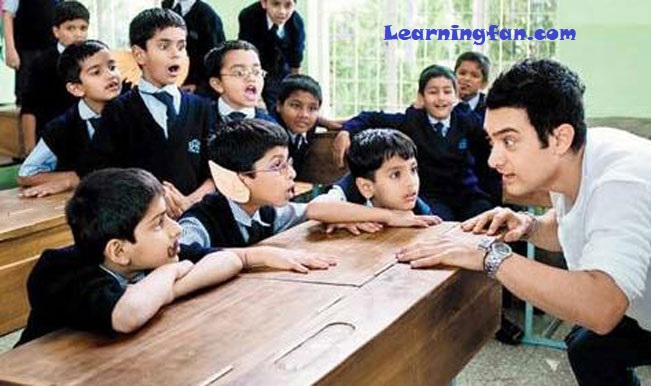 Lanjutan
Behavioristik

Siswa diharapkan memiliki pemahaman yang sama dengan pengajar terhadap pengetahuan yang dipelajari
Konstruktivistik

Siswa bisa memiliki pemahaman yang berbeda terhadap pengetahuan yang dipelajari
Lanjutan
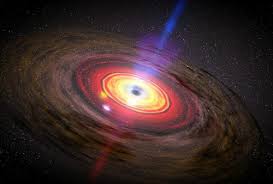 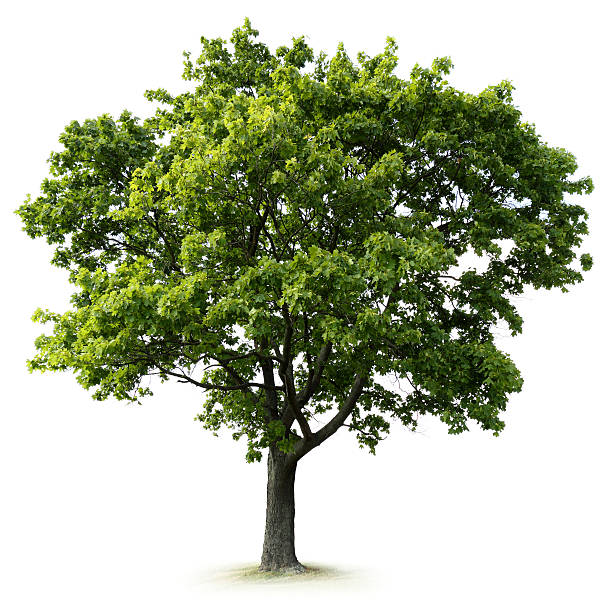 Behavioristik
Segala sesuatu yang ada di alam telah terstruktur, teratur, rapi
Pengetahuan juga sudah terstruktur rapi
Konstruktivistik
Segala sesuatu bersifat temporer, berubah, dan tidak menentu
Kitalah yang memberi makna terhadap realitas
Lanjutan
Behavioristik
Ketaatan kepada aturan dipandang sebagai penentu keberhasilan
Kontrol belajar dipegang oleh sistem di luar diri siswa
Konstruktivistik
Kebebasan dipandang sebagai penentu keberhasilan
Kontrol belajar dipegang oleh siswa
Lanjutan
Behavioristik
Tujuan pembelajaran menekankan pada penambahan pengetahuan
Seseorang dikatakan telah belajar apabila mampu mengungkapkan kembali apa yang telah dipelajari
Konstruktivistik
Tujuan pembelajaran menekankan pada penciptaan pemahaman, yang menuntut aktivitas kreatif-produktif dalam konteks nyata
Lanjutan
Strategi Pembelajaran
Behavioristik
Keterampilan terisolasi
Mengikuti urutan kurikulum ketat
Aktivitas belajar mengikuti buku teks
Menekankan pada hasil
Konstruktivistik
Penggunaan pengetahuan secara bermakna
Mengikuti pandangan siswa
Aktivitas belajar dalam konteks nyata 
Menekankan pada proses
Implikasi Teori Konstruktivistik  dalam Pembelajaran
Belajar adalah proses pemaknaan informasi baru
Dorong munculnya diskusi pengetahuan yang dipelajari
Dorong munculnya berpikir divergent, bukan hanya satu jawaban benar
Dorong munculnya berbagai jenis luapan pikiran/aktivitas
Tekankan pada keterampilan berpikir kritis
Gunakan informasi pada situasi baru
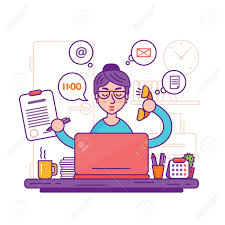 Implikasi Teori Konstruktivistik  dalam Pembelajaran
Kebebasan merupakan unsur esensial dalam lingkungan belajar
Sediakan pilihan tugas
Sediakan pilihan cara memperlihatkan keberhasilan
Sediakan waktu yang cukup memikirkan dan mengerjakan tugas
Jangan terlalu banyak menggunakan tes yang telah ditetapkan waktunya
Sediakan kesempatan berpikir ulang
Libatkan pengalaman konkrit





















Sediakan pilihan cara memperlihatkan keberhasilan
Sediakan waktu yang cukup memikirkan dan mengerjakan tugas
Jangan terlalu banyak menggunakan tes yang telah ditetapkan waktunya
Sediakan kesempatan berpikir ulang
Libatkan pengalaman konkrit
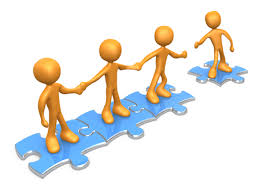 Implikasi Teori Konstruktivistik  dalam Pembelajaran
Berikan kesempatan untuk menerapkan cara berpikir dan belajar yang paling cocok dengan dirinya
Berdayakan melakukan evaluasi diri tentang cara berpikirnya, cara belajar, atau lainnya



























Sediakan pilihan cara memperlihatkan keberhasilan
Sediakan waktu yang cukup memikirkan dan mengerjakan tugas
Jangan terlalu banyak menggunakan tes yang telah ditetapkan waktunya
Sediakan kesempatan berpikir ulang
Libatkan pengalaman konkrit
Strategi belajar yang digunakan menentu-kan proses dan hasil belajarnya
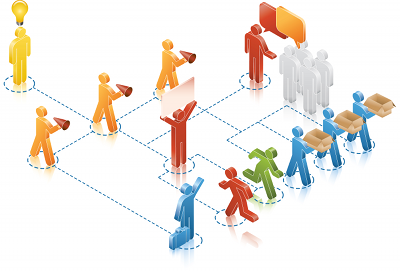 Implikasi Teori Konstruktivistik  dalam Pembelajaran
Motivasilah dengan tugas-tugas riil dalam kehidupan sehari-hari dan kaitkan tugas dengan pengalaman pribadi

Dorong  untuk memahami kaitan antara usaha dan hasil




























Sediakan pilihan cara memperlihatkan keberhasilan
Sediakan waktu yang cukup memikirkan dan mengerjakan tugas
Jangan terlalu banyak menggunakan tes yang telah ditetapkan waktunya
Sediakan kesempatan berpikir ulang
Libatkan pengalaman konkrit
Motivasi dan usaha mempengaruhi belajar dan unjuk-kerja
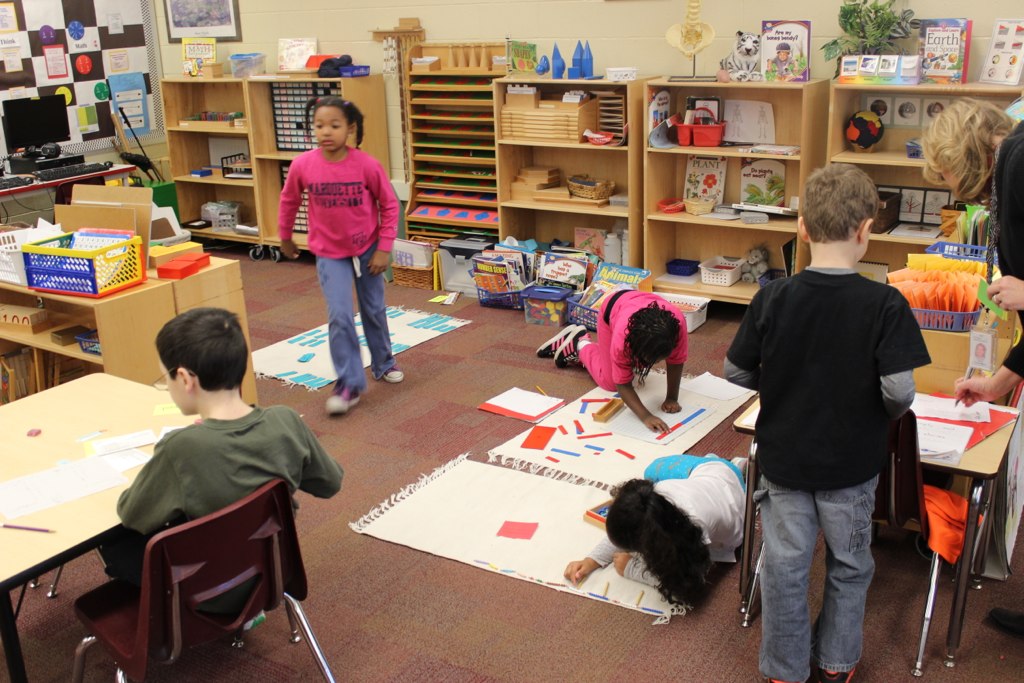 Implikasi Teori Konstruktivistik  dalam Pembelajaran
Beri kesempatan untuk melakukan kerja kelompok
Dorong untuk memainkan peran yang bervariasi
Perhitungkan proses dan hasil kerja kelompok






























Sediakan pilihan cara memperlihatkan keberhasilan
Sediakan waktu yang cukup memikirkan dan mengerjakan tugas
Jangan terlalu banyak menggunakan tes yang telah ditetapkan waktunya
Sediakan kesempatan berpikir ulang
Libatkan pengalaman konkrit
Belajar pada hakekatnya memiliki aspek sosial.
Kerja kelompok sangat berharga
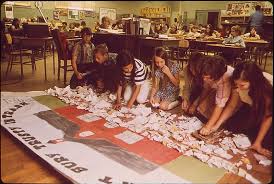